Palms V Wisdom PsalmsPsalm 119  Oh!  How I Love Your Word
Psalm 119: A Wisdom Psalm
An acrostic   22 Hebrew letters x 8 = 176 verses.


Imagine writing eight poetic verses startine with the letter x or q!
Psalm 119:72
The law from your mouth is more precious to me than thousands of pieces of silver and gold.

1. The law from your mouth.

2. Is precious to me
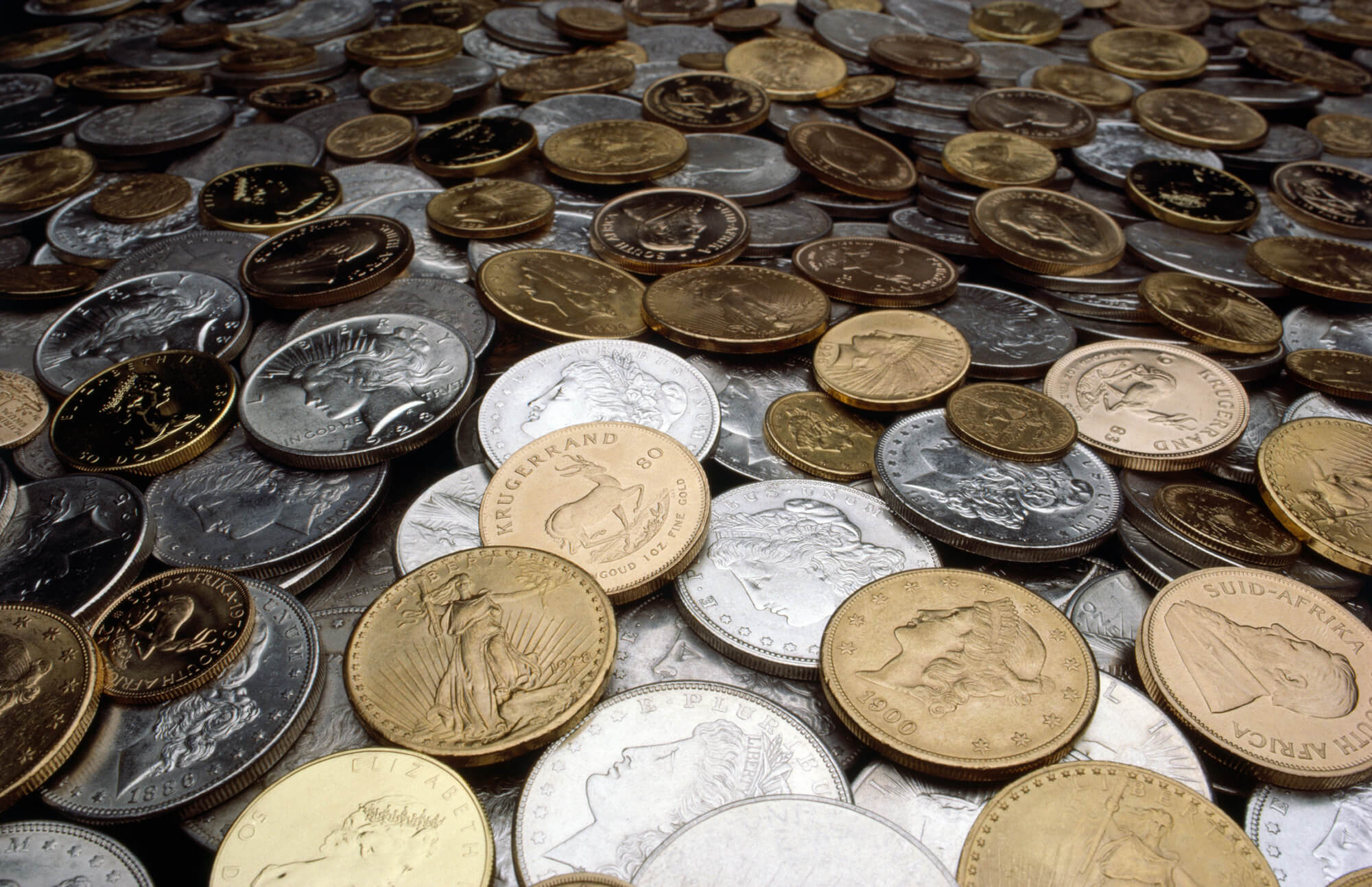 The Law From Your Mouth… Psalm 119:160
All your words are true; all your righteous laws are eternal.

1. All true

2. Eternal
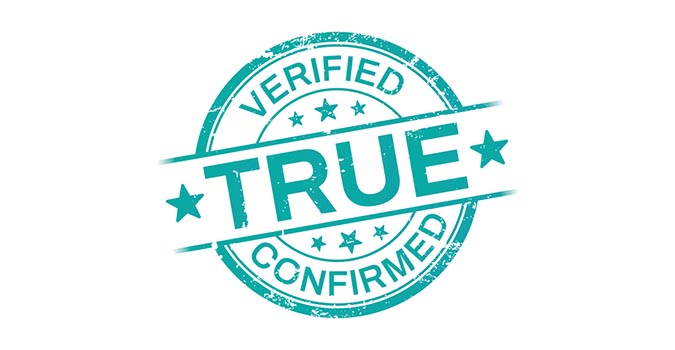 All True: An Example
Jesus-only baptism:  A proof text?

Hermeneutical “rules.”

4. Interpret a passage in its context.

7. Interpret every passage in light of all other relevant passages.

8. All passages on a subject must be studied before a conclusion is drawn.
All Your Words Are True
Q: What New Testament passage might lead to a different conclusion—that true, saving baptism is not “Jesus only?”

Answer: ___________________
Suggestions for New/Strange Teachings:
1. Consider the source.

2. Ask yourself it a passage might be taken out of context, and whether there are other relevant passages.  Acts 17:11.

3. Talk to an expert.

Ephesians 4:11-15
Back to Psalm 119:72
…precious to me.

What is precious to you?
Your spare time
Your health
Your mode of transportation
Your 401-K
Your home
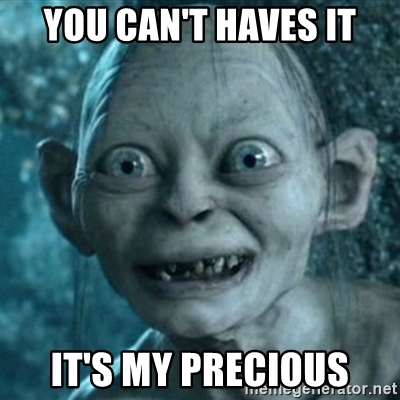 Psalm 119:97
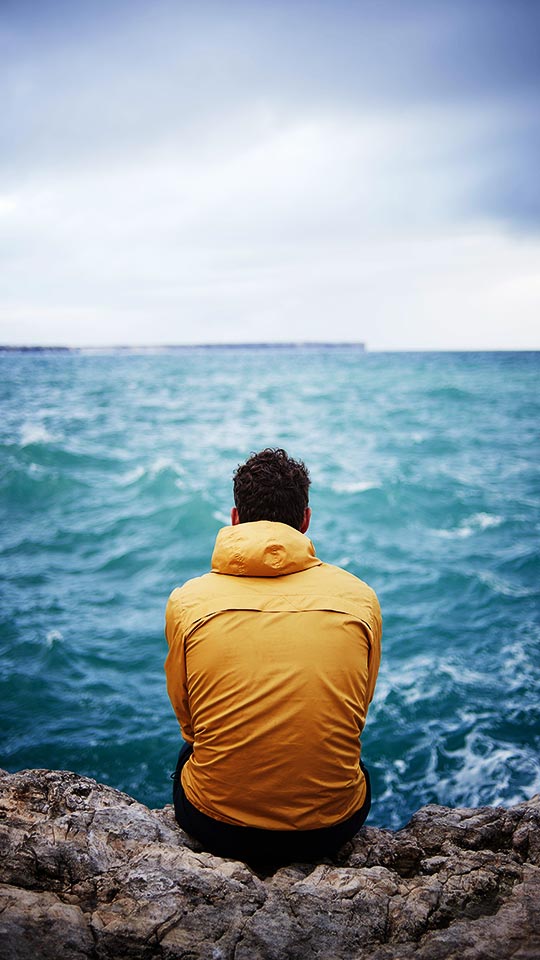 Oh how I love your law! 
I meditate on it all day long.

1. I love your law.

2. I meditate on it
all day long.

Suggestion: memorize Scripture
Psalm 119:16
I delight in your decrees: I will not neglect your word.

Are you guilty of neglecting God’s word?

Antidote:  1. Love His Word.  2. Meditate on it all day.
Psalm 119:53
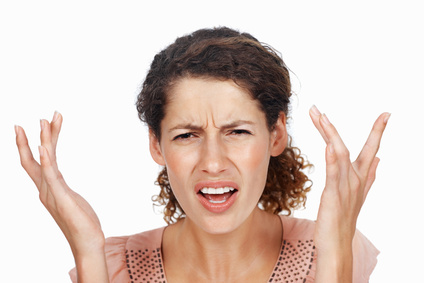 Indignation grips me because of the wicked who have forsaken your law.
Psalm 119:136
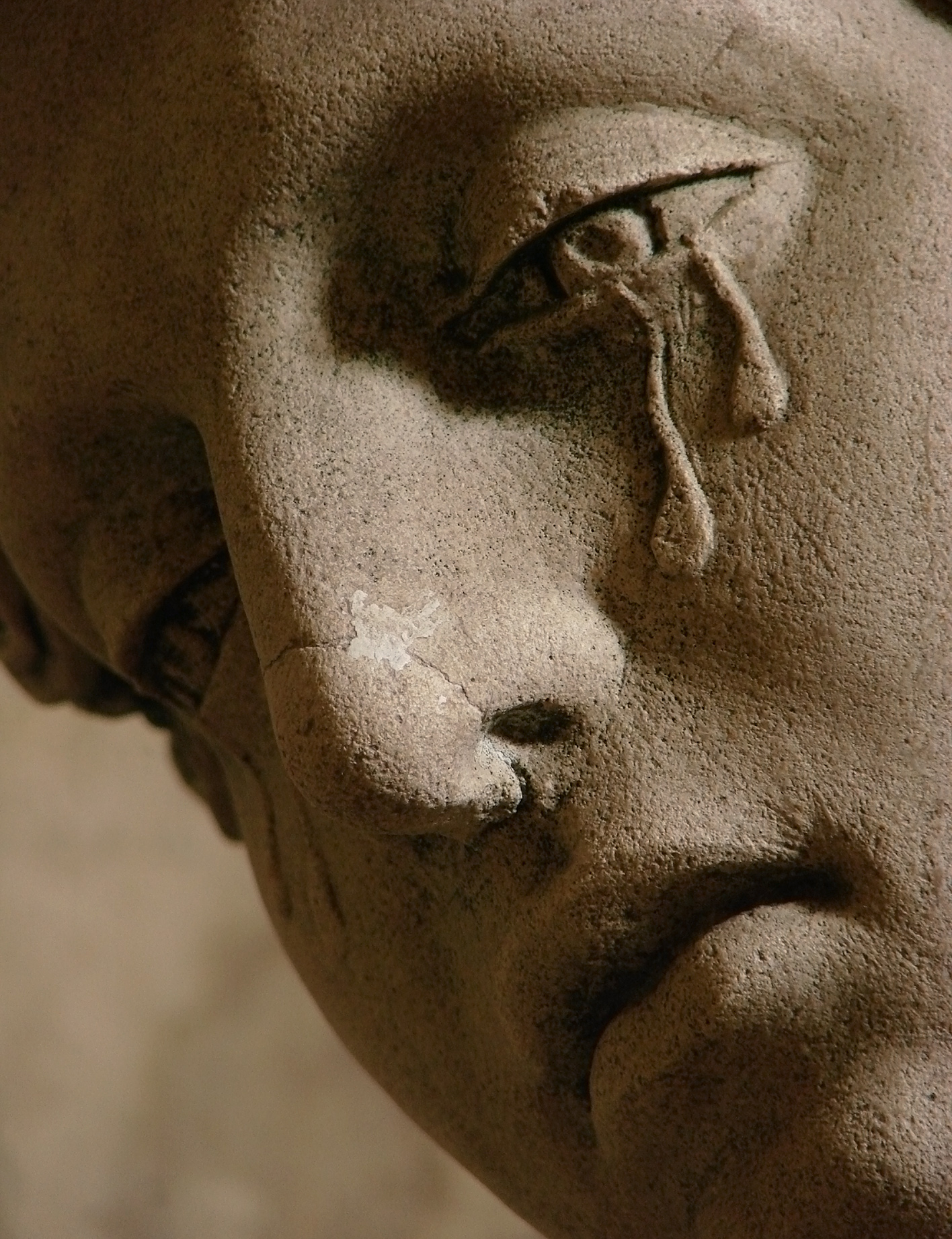 Streams of tears flow from my eyes, for your law is not obeyed.

anger

sadness
Psalm 119:139
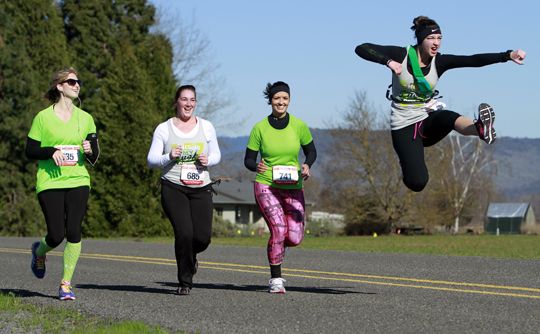 My zeal wears me out, for my enemies ignore your words.

anger

sadness 

zeal
Psalm 119:9
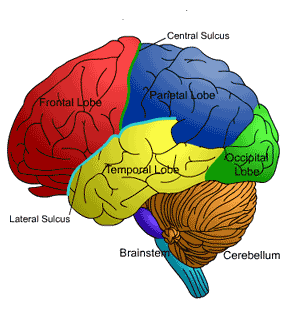 How can a young man keep his way pure? By guarding it according to your word.

Who do I hang with?
What do I read?
What career to pursue?
Psalm 119:105
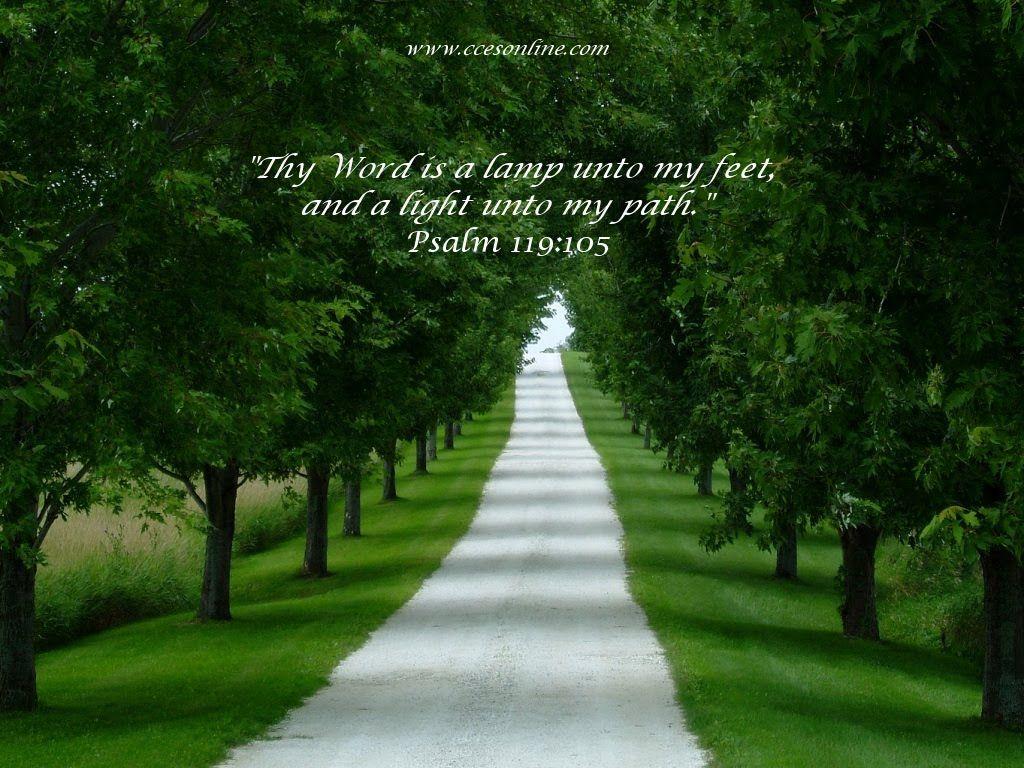 Your word is a lamp to my feet and a light unto my path.

 Thy Word